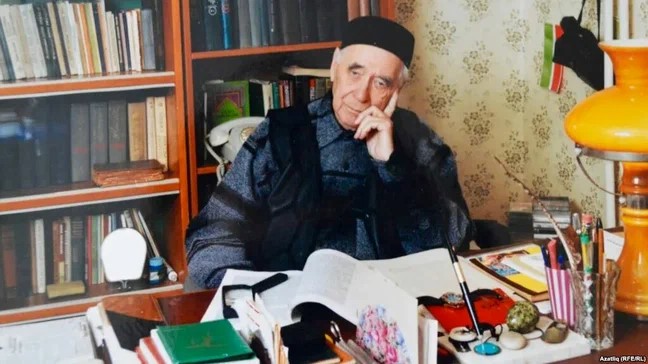 “Ә. Еники хикәяләрендәге образларның күңел дөньясын сурәтләүче хис”
1 нче билет
1.Ә.Еникинең “Ана белән кыз” хикәясендәге төп геройларны табып языгыз. 
 2.Төп образлар арасында  бәйләнешне чылбыр төзегез. (Беренче сүз әни – әни сүзе беренчесе, икенчесе сүз кыз- кыз сүзе соңгысы була. Шул сүзләр араларына дәреслектән хикәянең эчтәлеген чагылдырган сүзләр файдаланып, чылбыр төзегез). 
3.“Ана белән кыз”хикәясендә төп геройларга хас хисләрне интеллект картасына тутырга
2 нче билет.
1. Ә.Еникинең “Кем җырлады” хикәясендәге төп геройларны табып язарга.
 2. Төп образлар арасында бәйләнешне чылбыр төзегез. (Беренче сүз егет – егет сүзе беренчесе, икенчесе сүз кыз(Таһирә)- кыз сүзе соңгысы була. Шул сүзләр араларына дәреслектән хикәянең эчтәлеген чагылдырган сүзләр файдаланып, чылбыр төзегез).
3. “Кем җырлады”хикәясендә төп геройларга хас хисләрне интеллект картасына тутырга.
3 нче билет
1. Ә.Еникинең “Бала” хикәясендәге төп геройларны табып языгыз. 
 2. Төп образлар арасында  бәйләнешне чылбыр төзегез. (Беренче сүз солдат(Зариф) –солдат (Зариф)сүзе беренчесе, икенчесе сүз бала- бала сүзе соңгысы була. Шул сүзләр араларына дәреслектән хикәянең эчтәлеген чагылдырган сүзләр файдаланып, чылбыр төзегез). 
 3. “Бала” хикәясендә төп геройларга хас хисләрне интеллект картасына тутырырга.
Төп образларга хас  хисне билгеләү өчен интеллект картасы
әәни
кызкыз
Мультипоток картасы.
сугыш
Кластер ысулы белән солдат образы турындагы фикерләрне схемага язабыз.
Сугыш
Кластер ысулы белән солдат образы турындагы фикерләрнеңякынча җаваплары
сугыш
ярату
сагыну
ышану
Туган җирне
Якын-нарын
батыр
Туган җирне
Якын-нарын
чыдам
Ватанпәрвәр
түзем